Semantisatieverhaal:Weet je wat mijn lievelingsfruit is? Blauwe bessen! De blauwe bes is een gezond product. Het product is iets wat gemaakt is of op het land gegroeid is. Bij ons in de buurt is een boerderij waar ze blauwe bessen laten groeien. Daar kan je zien hoe ze dat doen. De struiken krijgen de hele dag water. Als ze niet genoeg water krijgen, gaan de planten verleppen, slap hangen. Je kunt bij de boerderij ook bessen kopen. Blauwe bessen zijn in de supermarkt namelijk best duur. Maar bij die boerderij zijn ze een stuk goedkoper. Als ik ze daar koop, kan ik wat geld besparen. Besparen betekent minder uitgeven of gebruiken. Ik vind het heel fijn als ik geld kan besparen. Ik hou niet van geld verspillen. Verspillen betekent iets weggooien wat je nog goed kunt gebruiken. Dat vind ik echt zonde, dat vind ik jammer en niet nodig. Toen ik op de boerderij met blauwe bessen was, zag ik dat er ook veel bessen op de grond vallen. Dat is ook zonde toch? Die bessen kan je dan niet meer eten. Als de bessen een tijdje op de grond liggen, gaan ze bederven. Dan gaan ze rotten, vies worden omdat het te oud is. De bessen die aan de struik hangen, zijn veilig om te eten. Veilig betekent zonder gevaar. Ik ben afgelopen weekend nog bij de boerderij geweest om blauwe bessen te kopen. Ik had een hele grote bak gekocht en die wilde ik in één keer opeten. Dat lukte me niet hoor, het was veel te veel. Soms heb ik zoveel zin in blauwe bessen, dat ik niet goed kan inschatten hoeveel ik kan eten. Inschatten betekent van te voren bedenken hoe iets of iemand zal zijn. Ik neem dan een hele grote portie. De portie is een bepaalde hoeveelheid, meestal voedsel. De portie blauwe bessen die ik wilde eten, was veel te groot voor mij. Meestal eten wij thuis per persoon een handje blauwe bessen. Per persoon is hoeveel ieder mensen doet of krijgt.
[Speaker Notes: verleppen = slap hangen van een plant
het is zonde = het is jammer en niet nodig
verspillen = iets weggooien wat je nog goed kunt gebruiken
per persoon = hoeveel ieder mens doet of krijgt
de portie = een bepaalde hoeveelheid, meestal voedsel 
bederven = rotten, vies worden omdat het te oud is
besparen = minder uitgeven of gebruiken
het product = iets wat gemaakt is of op het land gegroeid is 
veilig = zonder gevaar
inschatten = van tevoren bedenken hoe iets of iemand zal zijn]
Mariët Bolding-Koster
Gerarda Das
Mandy Routledge
Francis Vrielink
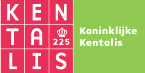 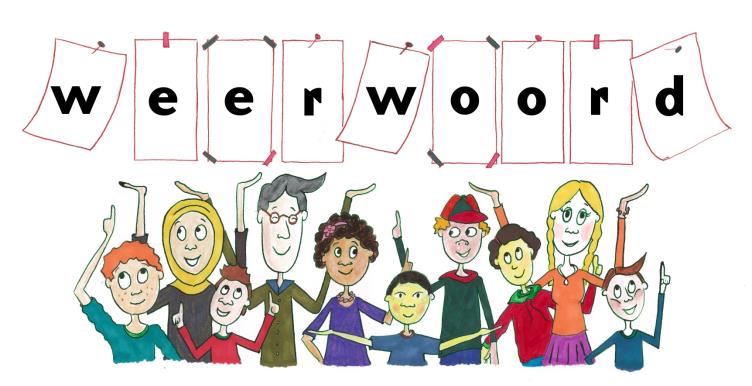 Week 36 – 1 september 2020
Niveau A
het product
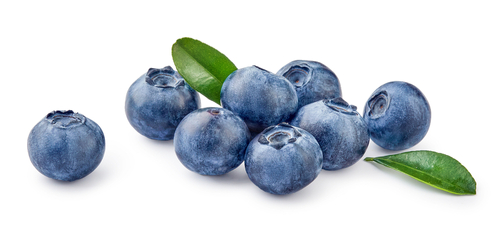 verleppen
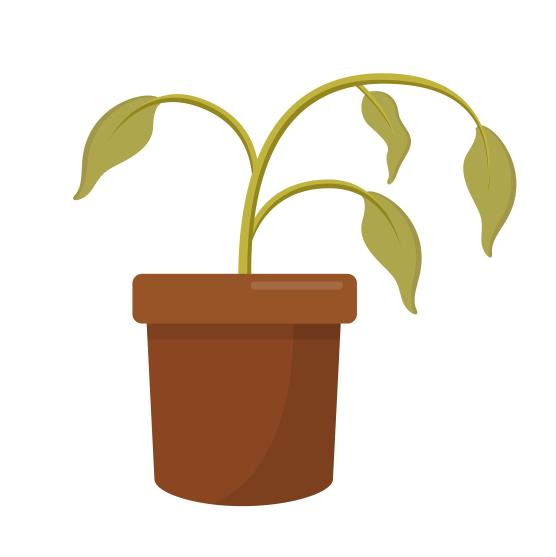 besparen
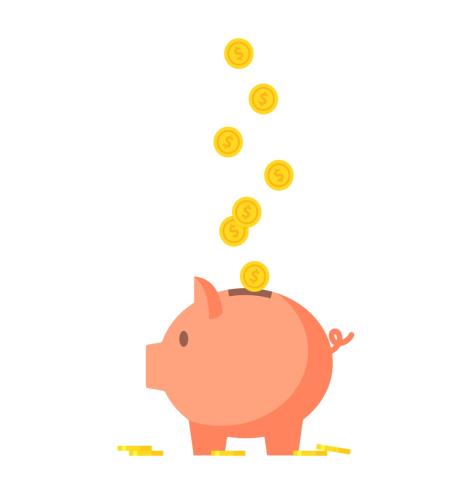 verspillen
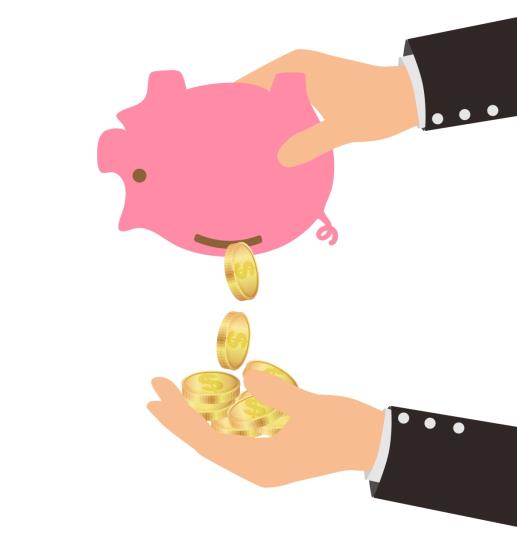 het is zonde
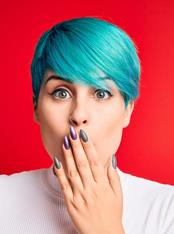 bederven
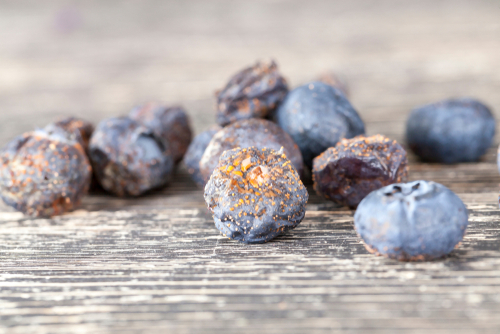 veilig
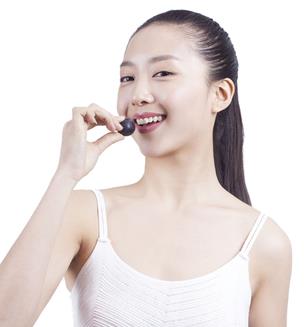 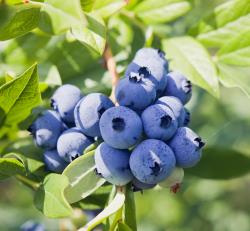 inschatten
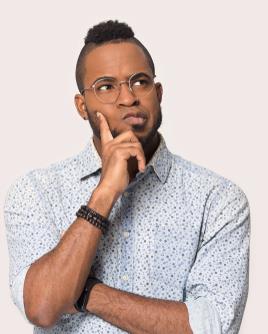 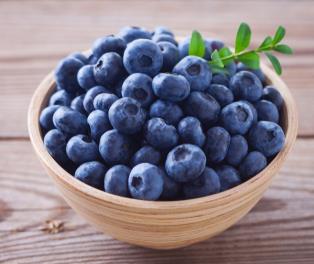 de portie
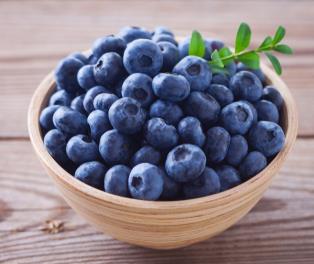 per persoon
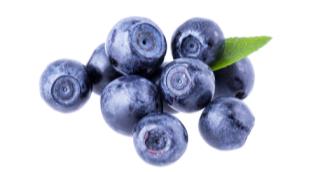 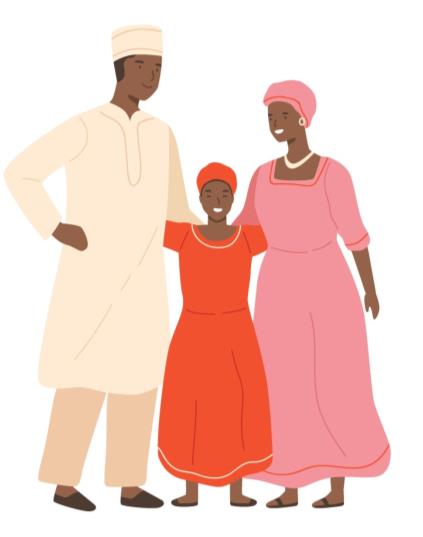 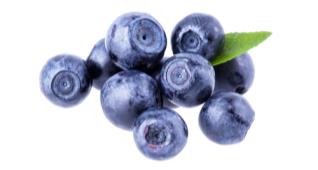 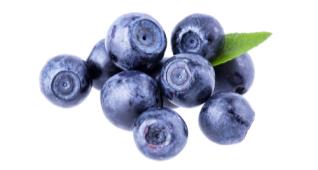 Op de woordmuur:
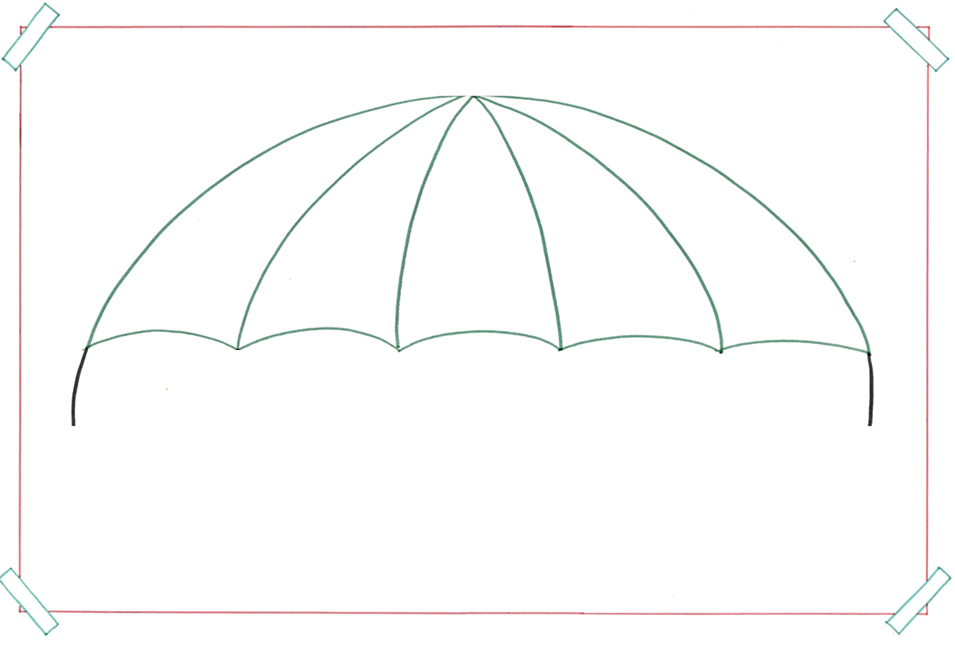 het product
= iets wat gemaakt is of op het land gegroeid is
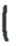 in een fabriek gemaakt
van een plant
van een dier
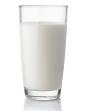 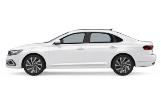 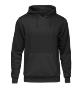 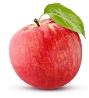 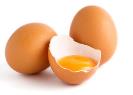 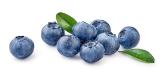 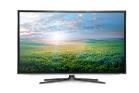 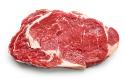 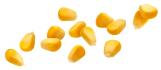 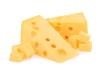 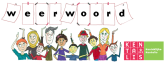 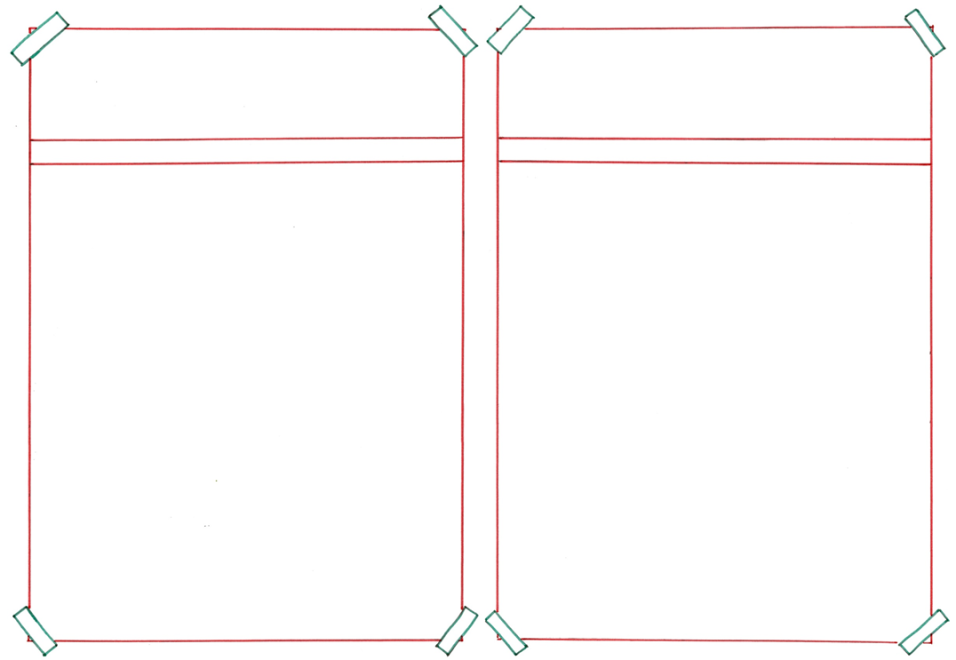 verspillen
besparen
= minder uitgeven of verbruiken
 
 
 
  


Als ik bij de boerderij blauwe bessen koop, kan ik geld besparen.
= iets weggooien wat je nog goed kunt gebruiken 
 
 
 
 
   
Ik hou niet van geld verspillen.
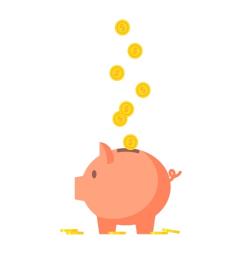 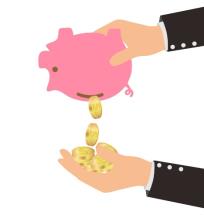 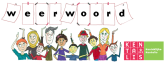 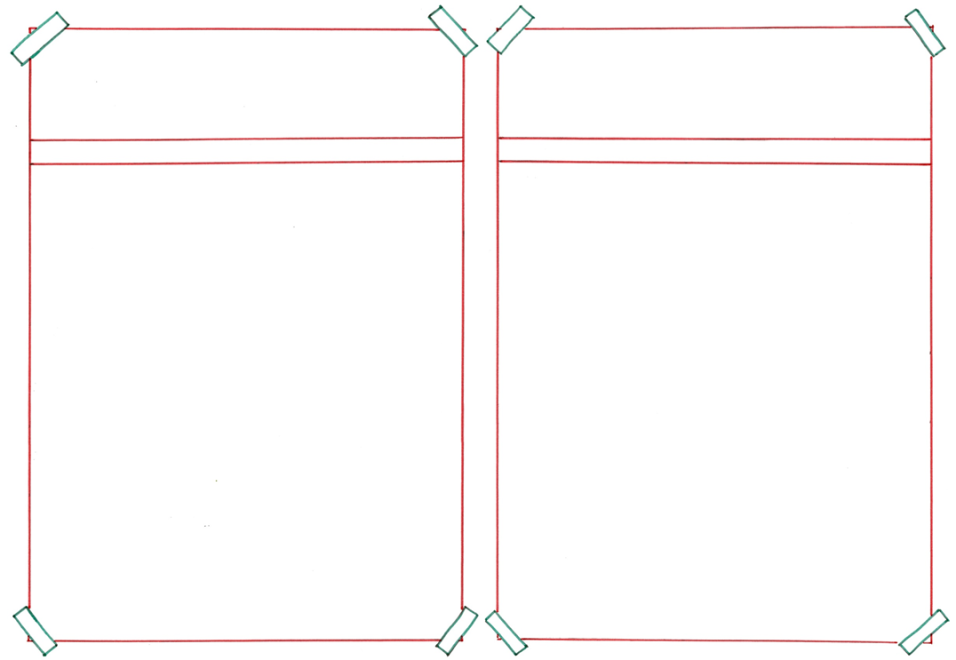 per persoon
per gezin
= hoeveel ieder mens doet of krijgt

 
 
 
 

   Meestal eten wij thuis per persoon een handje blauwe bessen.
= hoeveel je per gezin doet of krijgt
 
 
 

 
  

Per gezin eet je ongeveer 250gram blauwe bessen per keer.
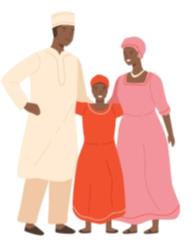 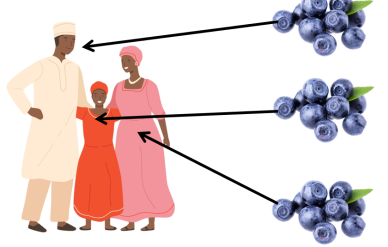 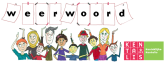 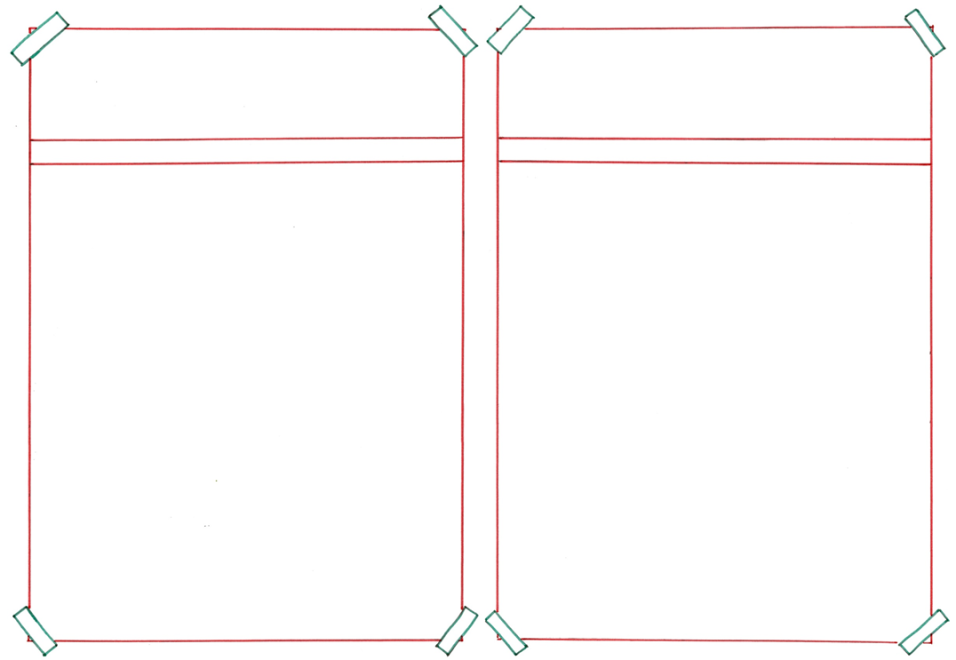 veilig
riskant
= gevaarlijk
 
 
 
 
 
  


Het is erg riskant om bedorven bessen te eten.
= zonder gevaar

 
 
 
 
 
   De bessen die aan de struik hangen, zijn veilig om te eten.
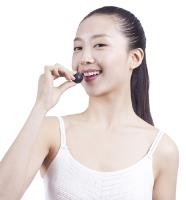 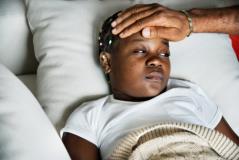 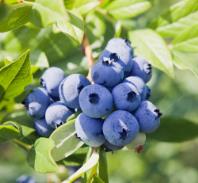 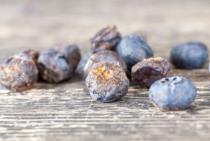 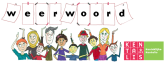 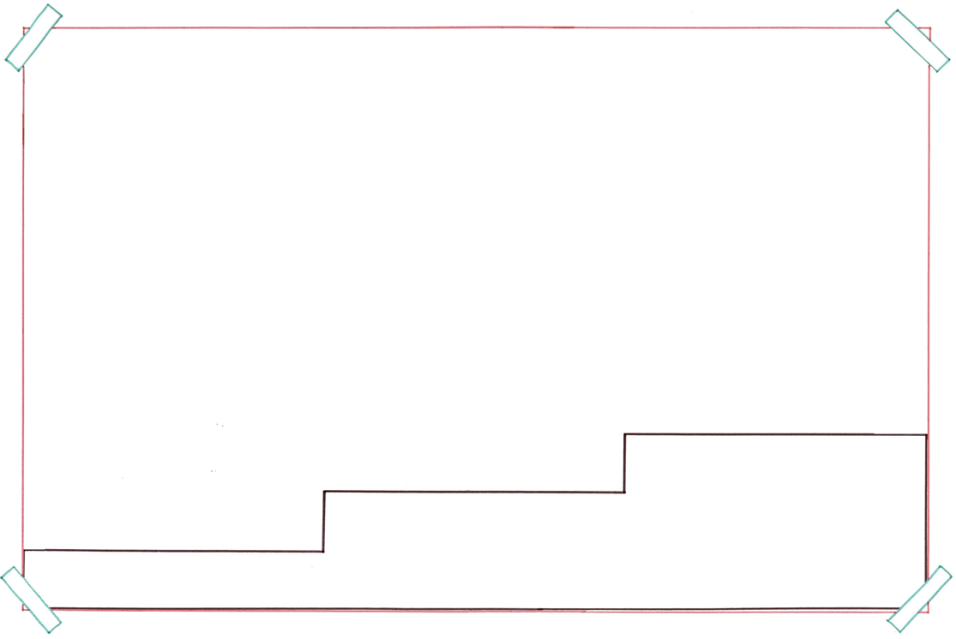 Als de bessen een tijdje op de grond liggen, gaan ze bederven.
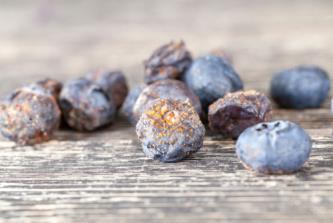 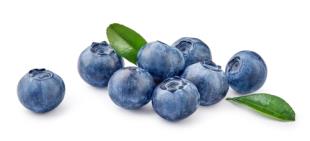 bederven
= rotten, vies worden omdat het te oud is
vers
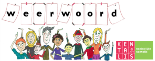 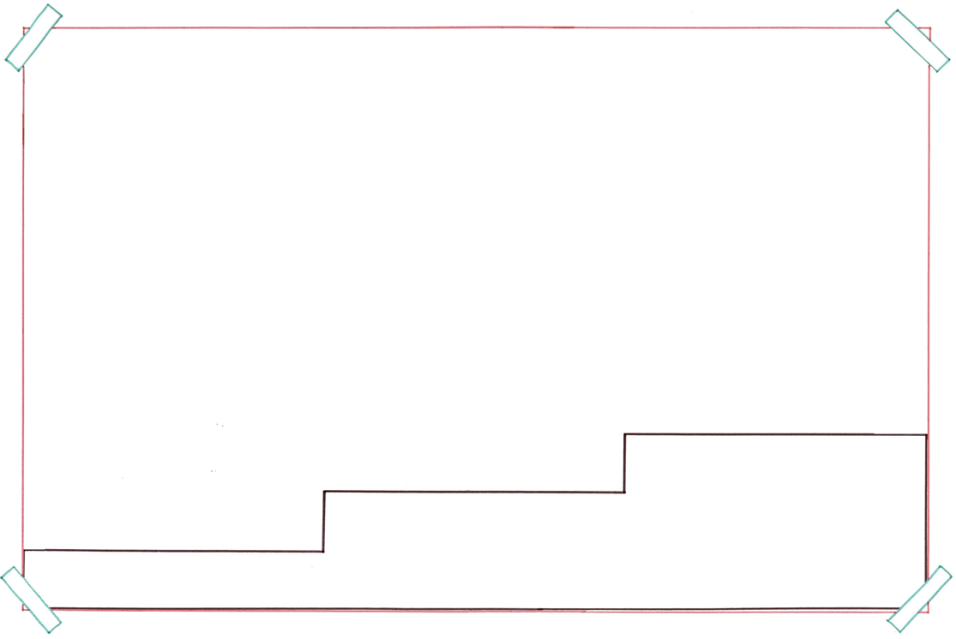 Als een plant geen water krijgt, gaat ze verleppen.
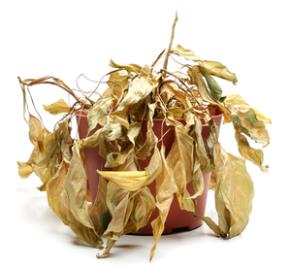 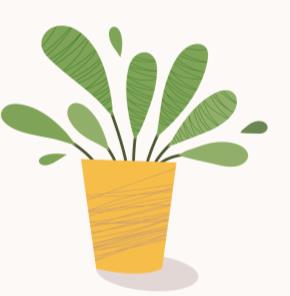 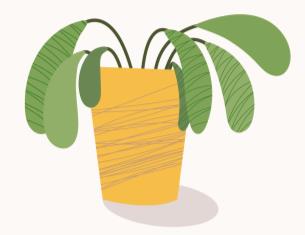 bederven
dood
verleppen
vers
= slap hangen van een plant
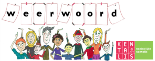 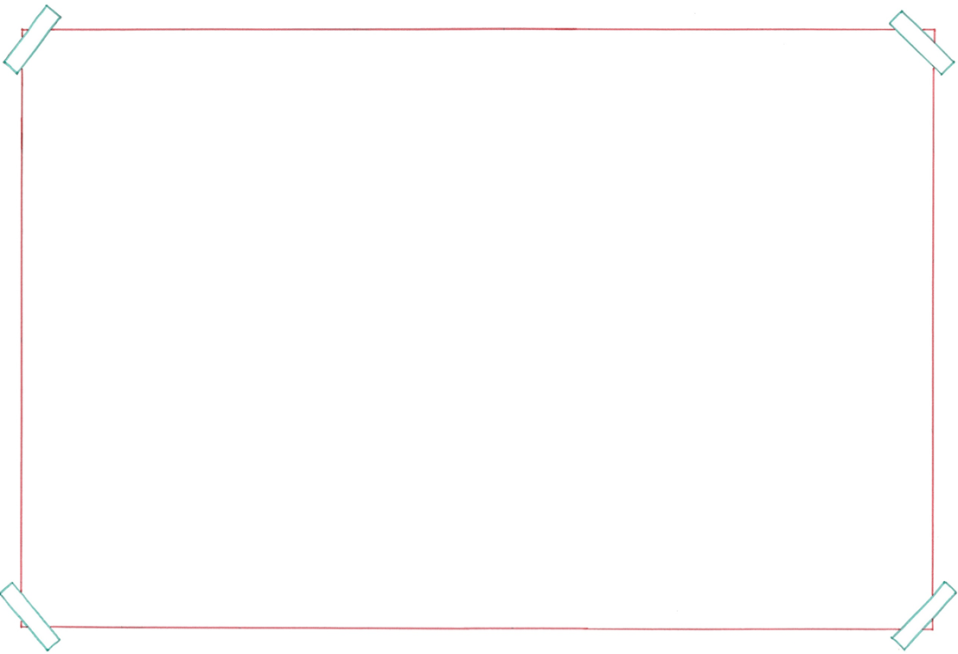 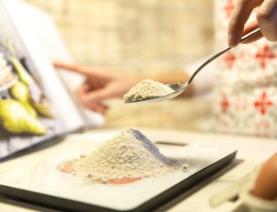 het afwegen
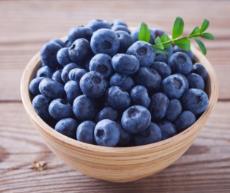 de portie
= een bepaalde hoeveelheid, meestal voedsel
het gerecht
het gewicht
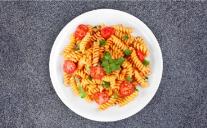 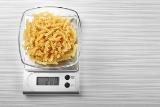 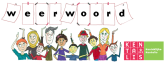 het is zonde = 
het is jammer en niet nodig






Het verspillen van geld vind ik echt zonde.
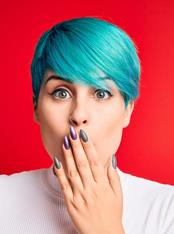 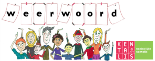 inschatten = 
van tevoren bedenken hoe iets of iemand zal zijn






Soms heb ik zoveel zin in blauwe bessen, dat ik niet goed kan inschatten hoeveel ik kan eten.
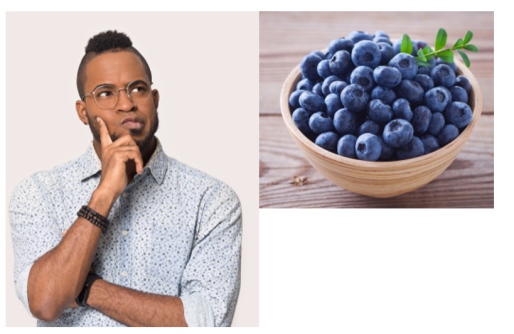 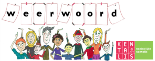